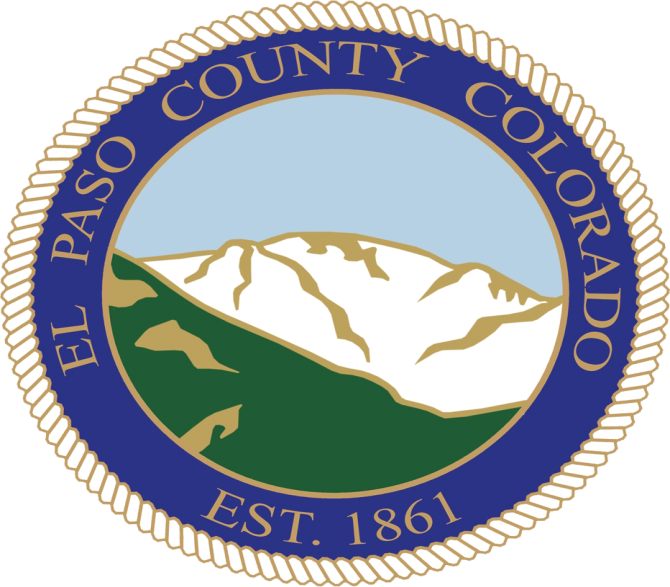 2020 General Election Update
Chuck Broerman
El Paso County Clerk and Recorder
October 20, 2020
General Election Ballot Returns
Total Returned in El Paso County (as of 10/19/20)
 – 109,621

37,639 -Unaffiliated Voters

37,960 - Republican Voters

32,600 - Democratic Voters

1,956 – Minor Party Voters
Additional Voter Service and Polling Centers Opened Yesterday
7 additional VSPCs open
North Branch (EPC Clerk’s Office) 
Southeast Branch (EPC Clerk’s Office) 
Fort Carson (EPC Clerk’s Office) 
Centennial Hall
Chapel Hills Mall
Citadel Mall
UCCS

Citizens Service Center

Monday-Friday, October 19, 2020, –October 30, 2020, 8:00 a.m. to 5:00 p.m.
Saturday, October 31, 2020, 8:00 a.m. to 5:00 p.m. 
Monday, November 2, 2020, 7:00 a.m. to 7:00 p.m. Election Day
Tuesday, November 3, 2020, 7:00 a.m. to 7:00 p.m.
Solar Powered Ballot Drop Box
Ribbon Cutting was held in conjunction with Commissioner VanderWerf
First solar powered box in El Paso County
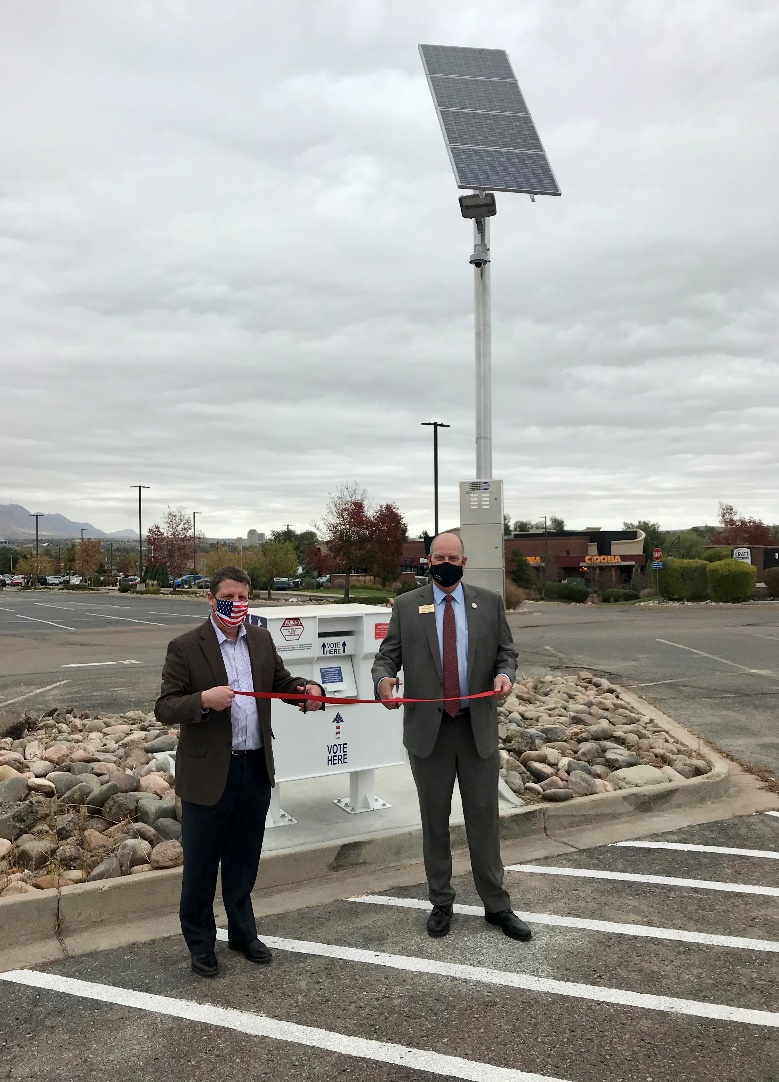 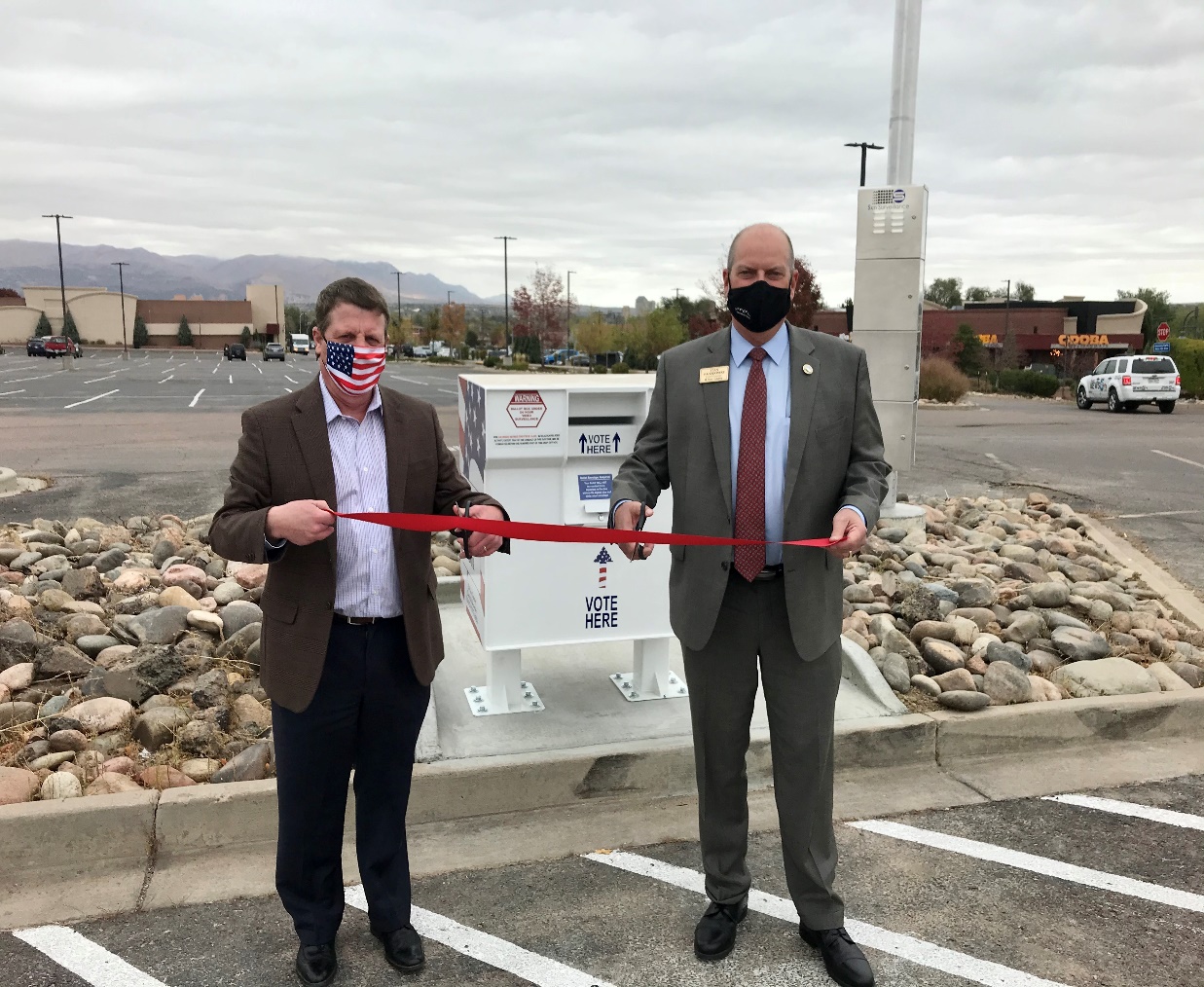 General Election Important Tips
Vote Your Mail Ballot in the Safety and Security of Your Home! 
Option to return in-person to any vote center

Sign the back of your ballot envelope

If returning via USPS affix $0.65 postage
Recommended last day to return by mail, October 26, 2020
Questions? 719-575-8683EPCVotes.com